Příčné vlnění:
Příkladem je šíření vln po vodní hladině
Podélné vlnění:
Příkladem je šíření zvuku (například vzduchem)
Stojaté vlnění:
Příkladem je kmitání struny (u kytary).
Zapiš si do sešitu:
Vlastnosti vlnění:
Vlnění vzniká šířením kmitavého pohybu v prostředí.
Vlnění se šíří pouze v látkách, jejichž částice jsou k sobě vázány – vzájemně ovlivňují svou polohu.

Vlnění rozeznáváme: 
- příčné (kmitavý pohyb je kolmý na směr šíření)
podélné (kmitavý pohyb je shodný se směrem šíření. 
postupné – výchylky postupují vpřed
stojaté – výchylky zůstávají na místě
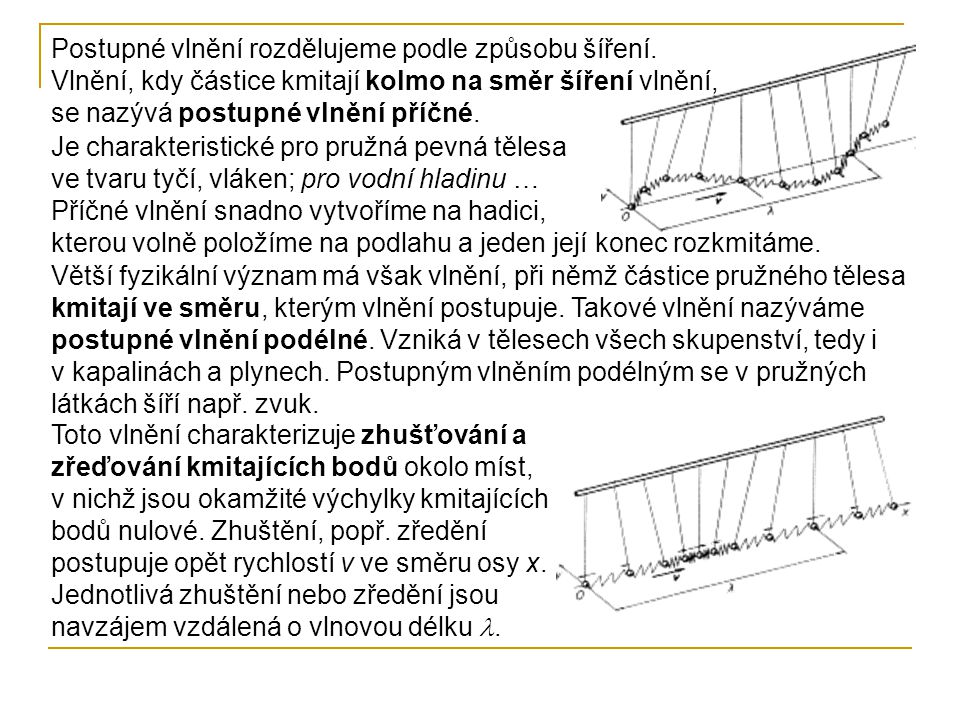